Focus on Iris: How data is used for the certification and operational phases of a satellite-based air traffic communication system for Europe
Céline Pasty
London, 14 April 2016
The existing maritime safety services
Some terms
IMO 		 International Maritime Organization 
SOLAS		 Safety Of Life At Sea
GMDSS		 Global Maritime Distress and Safety System 
Inmarsat 	 International Maritime Satellite Organization 
IMSO		 International Mobile Satellite Organization
Inmarsat maritime safety services
Inmarsat is the ONLY provider of GMDSS-approved satellite communications systems.  They are:

Inmarsat B (launched in 1993, will close end 2016)
	Provides voice, fax, data communications 
Inmarsat C (launched in 1991)
	Provides data only store and forward messaging
Inmarsat Fleet (launched in 2002)
	Provides voice, fax, data communications
Inmarsat-3 satellite coverage
An Inmarsat-C terminal
High-level satellite system
Space segment (to provide communication links with the earth) 
Ground segment (to control and maintain the space segment) 
Maritime mobile terminals (to communicate with the users)
Terrestrial networks (to support connectivity with the land-based users)
GMDSS requirements
Functional requirements;
Network availability;
Requirements on processes.
IMSO report
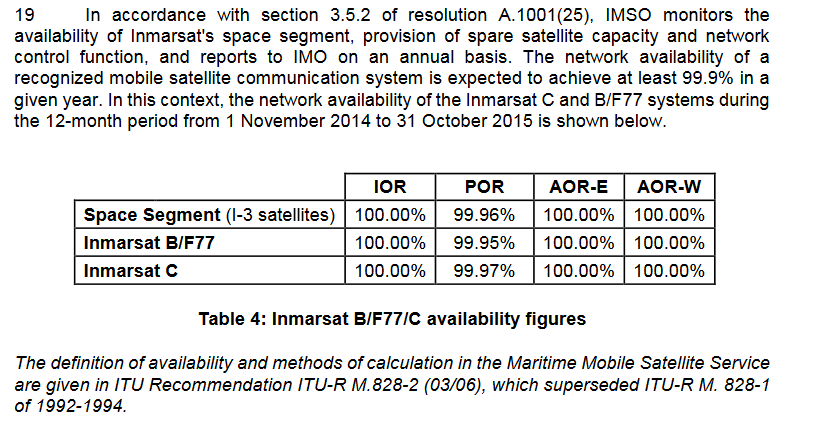 Definition of Network Availability
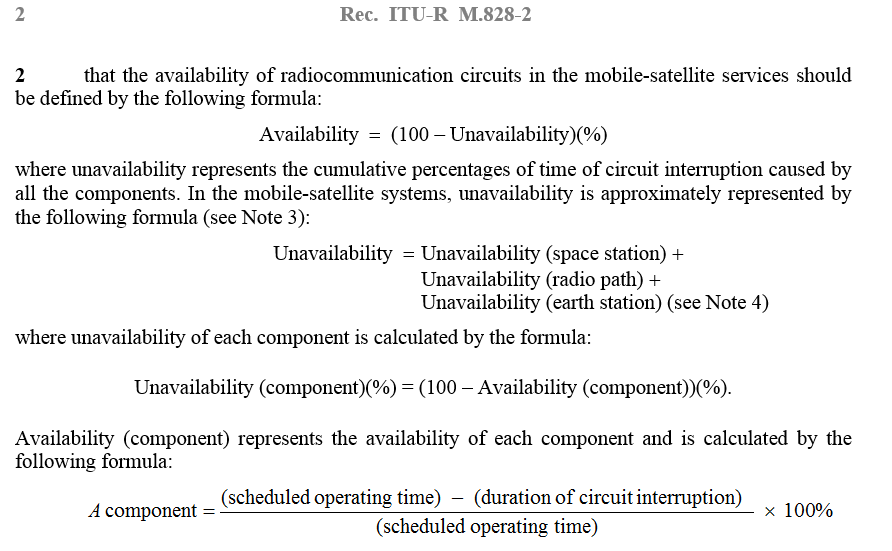 IMSO report
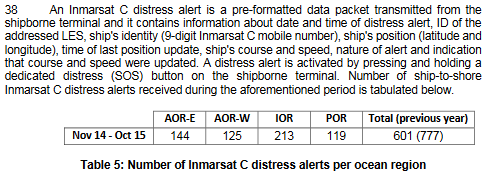 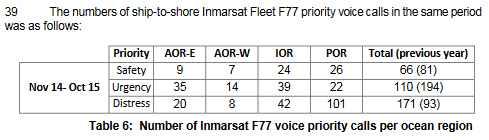 Iris: a new aero safety service
Air Traffic Control
Trajectory-Based Operations
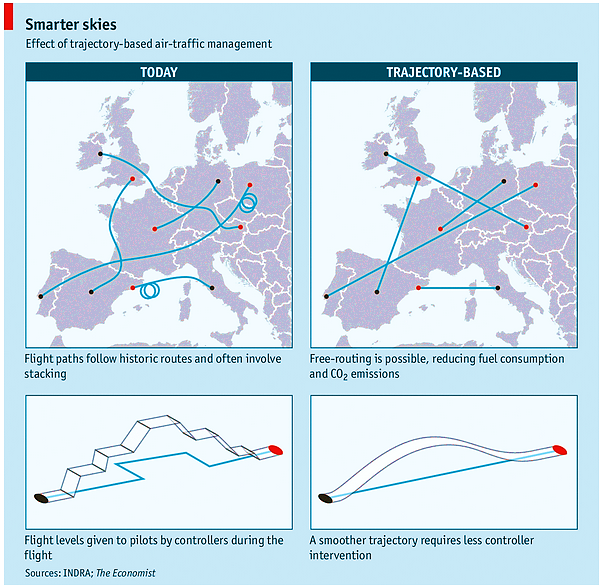 14
IRIS: A satellite datalink for Air Traffic Management
A European project sponsored by ESA, aligned with the EC SESAR Programme
To complement the terrestrial infrastructure initially
Iris Precursor: 2018-19
Iris Service Evolution: 2028-29 
Based on evolution of Inmarsat SwiftBroadband infrastructure
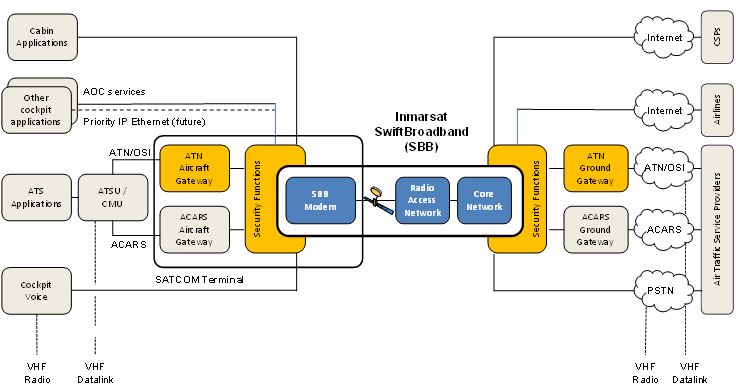 15
Requirements
Network availability;
Latency;
Operational visibility;
Requirements on processes.
Thank you